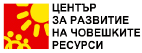 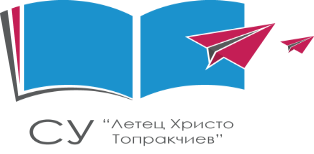 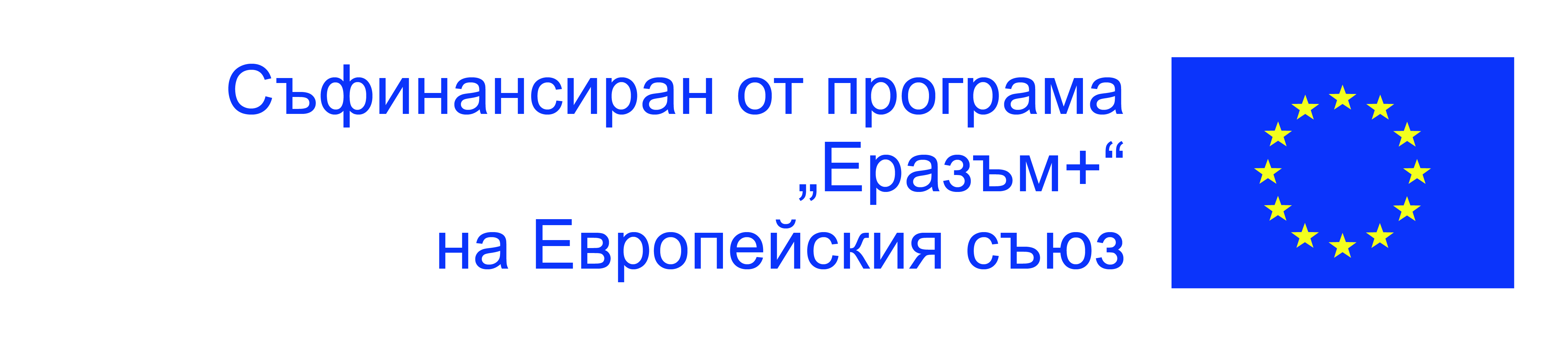 Inclusion and Special Educational Needs
Bath
3.03.2019 – 09.03.2019
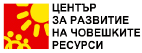 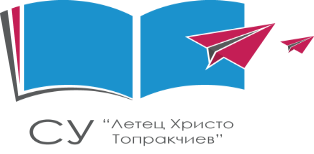 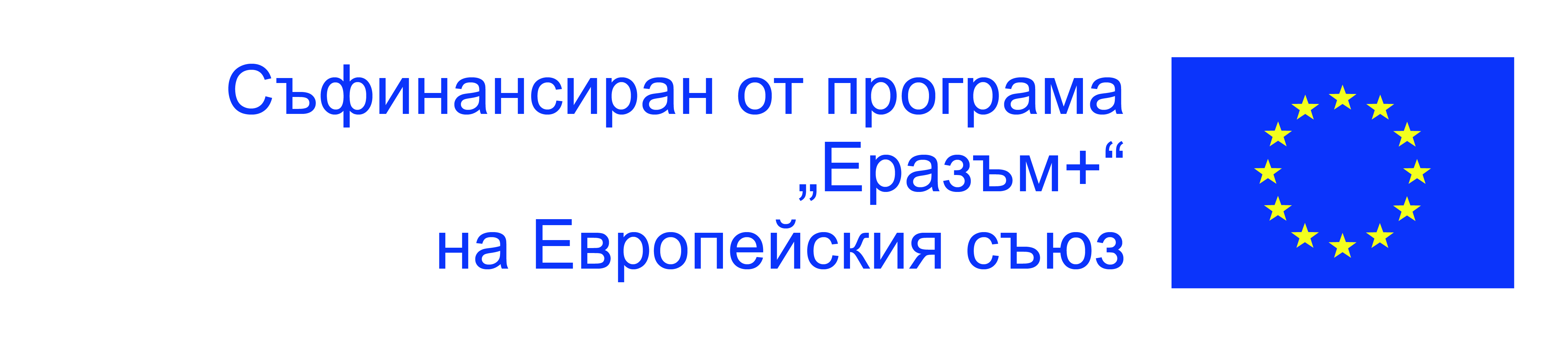 Learning topic
Orientation on maps (of England/Bath)

Learning historical facts about the Circus in Bath by using maths skills
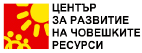 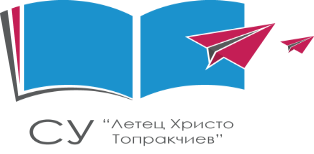 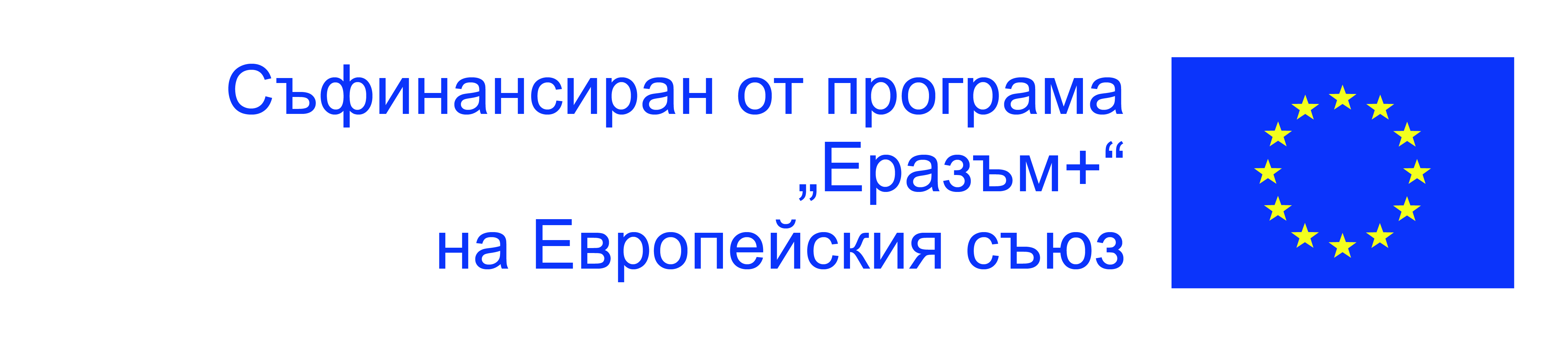 Circus in Bath
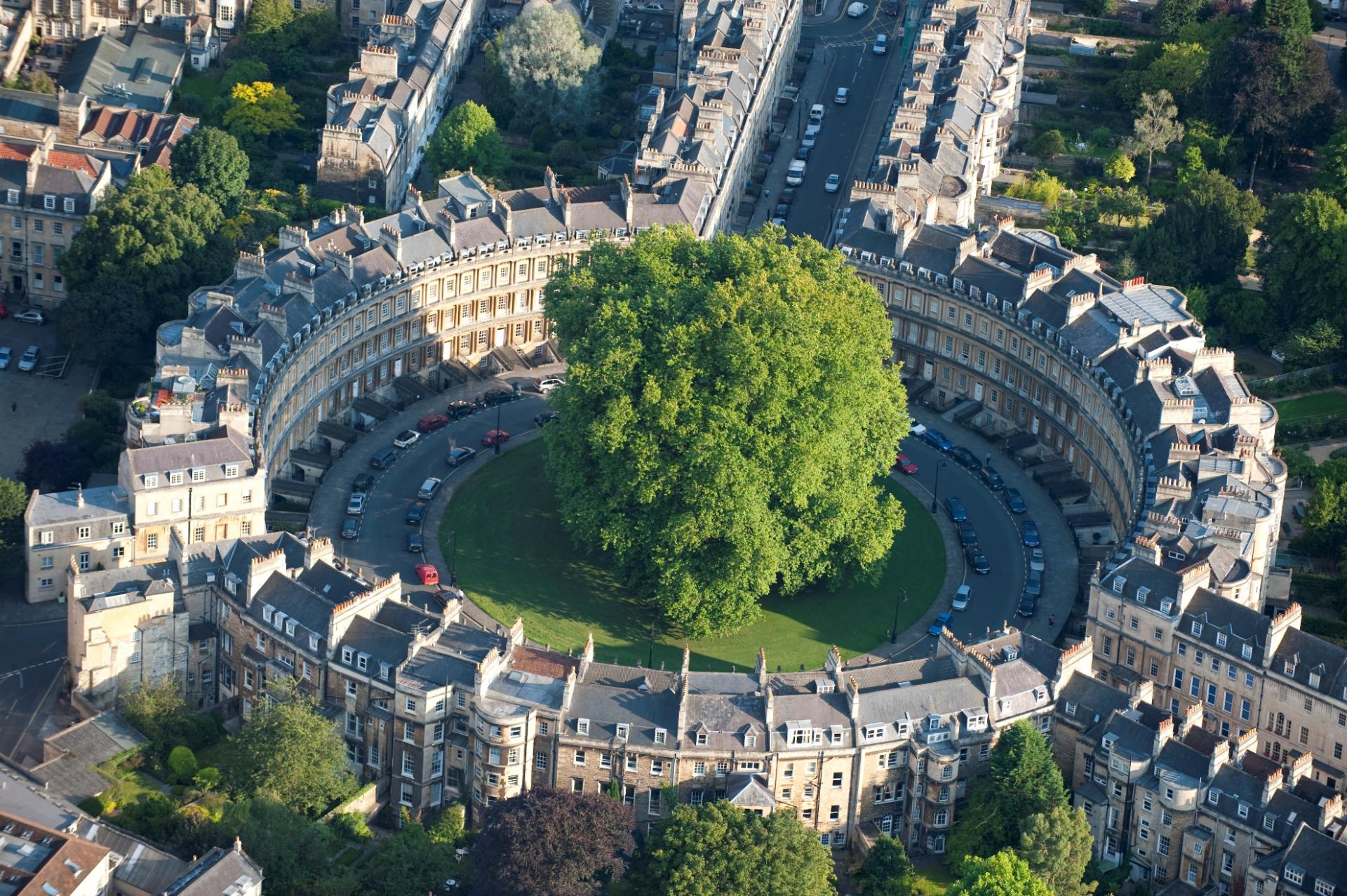 How to introduce the topic
Preparing the classroom with authentic English/British material to activate the pupils‘ fore-knowledge
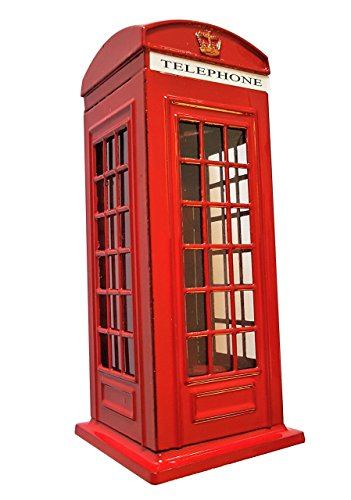 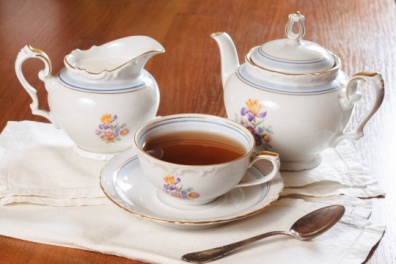 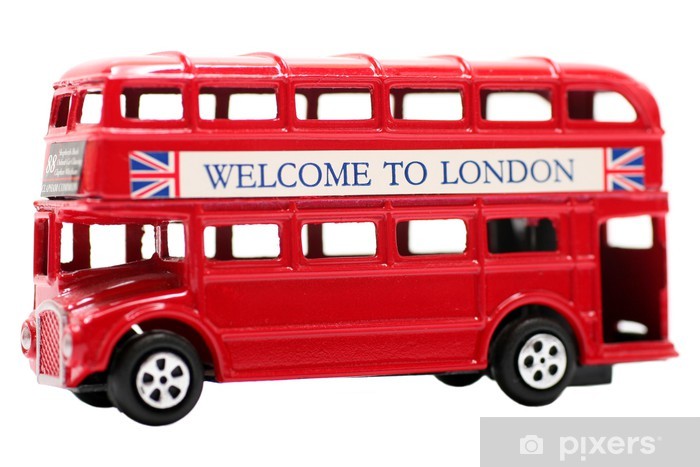 Starter acitvity to motivate studentswarm - up
Encourage the pupils to tell the class what they already know about England by using the materials
Focussing on Bath  what is the origin of the name? (drawing connections to the English words bath/bathroom (or the German word Bad )
Main learning acitivities
Finding/showing the UK on the map of Europe …





… and England on the map of the UK
Finding/showing important sights on the Bath map 
Finding and describing ways through Bath by using „right“, „left“, …
Focussing on the Circus with additional acitivities
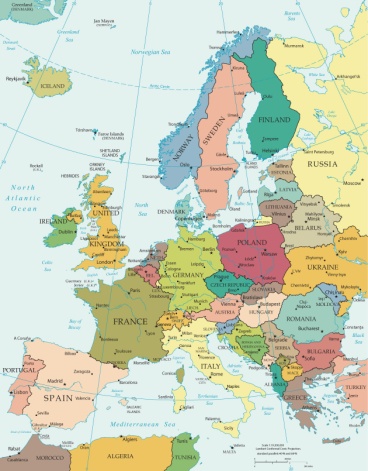 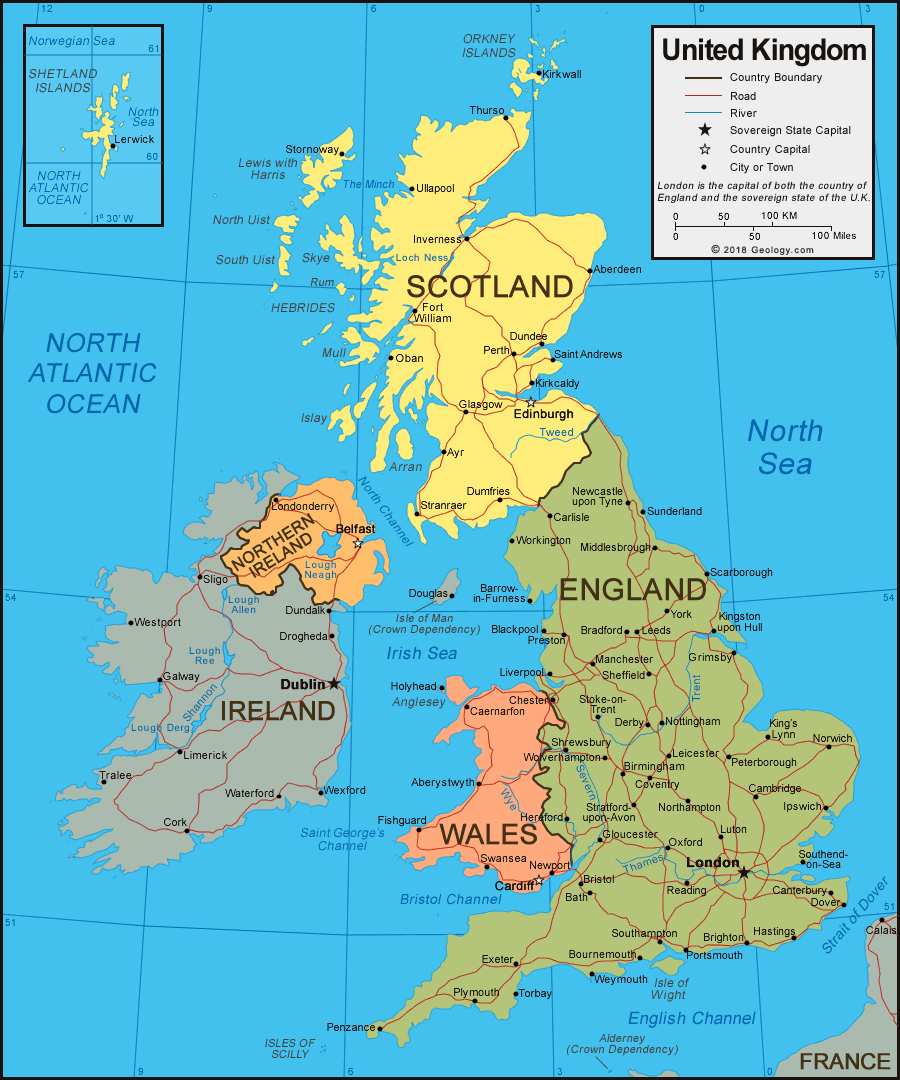 Differentiated activities on The Circus
Reading texts with information about the Circus  marking important information and answering questions like:
How many years did it take to complete the Circus?
Who was the architect of the houses?
How many acorns are on the houses altogether?
Estimate how many windows are there altogether.
How many trees can be seen in the middle of the cirle? 
… 
What is the shape of the Circus?
Closing activities
Every pupil/group tells the class about the results of his/its work
Every pupil tells the class about the most surprising/important/… fact that he has learnt
Language skills to be developed
Describing a way by using „left“, „right“ and words of direction
Using new vocabulary (map, Europe, England, circle, …)
SEN activities
Multi-sensorical approach/support
Fine motoric support
Working with maps on different levels
Providing differentiated activities for each pupil
Evaluation of the lesson
Observing the pupils‘ work
Checking the responses
Feedback of the pupils by showing smileys/thumbs or by writing a short note
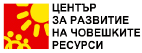 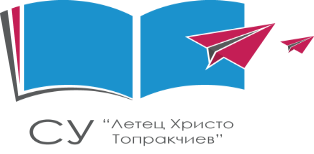 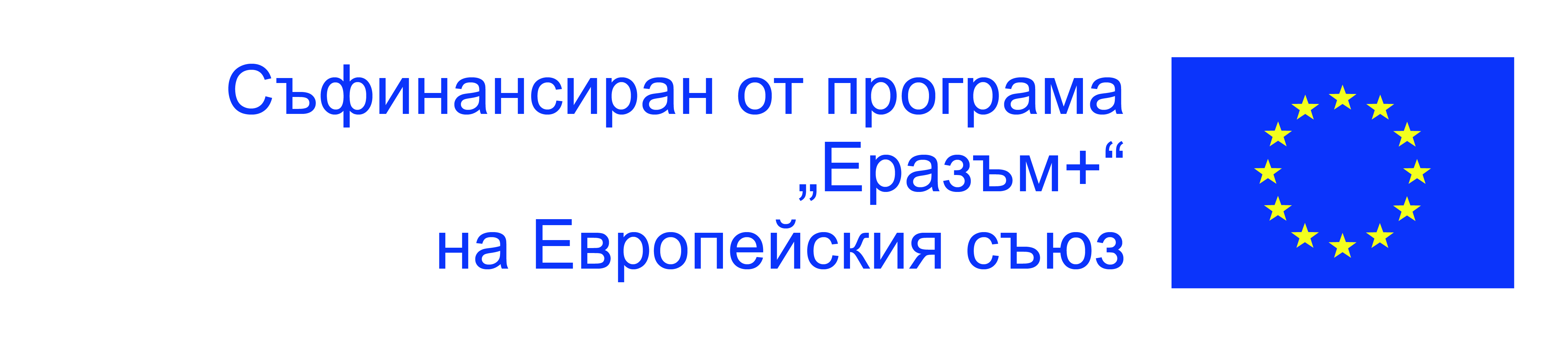 Erasmus+, Key Action 1 Learning Mobility of IndividualsTeachers Mobility,School project „Technologies and English for each student“, № 2018-1-BG01-KA101-047460
Tatyana DimitrovaBulgaria